Arc Length, Unit Tangent & Normal Vectors
Scott Surgent
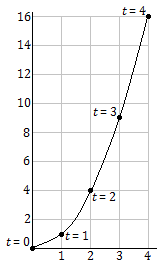 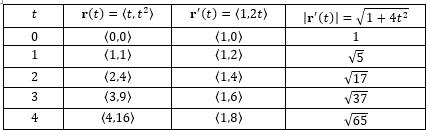